Игровые задания для детей
Шимова Марина Александровна
Загадка 1
Даже по железной крышеХодит тихо, тише мыши.На охоту ночью выйдетИ, как днем, она все видит.Часто спит, а после снаУмывается она.
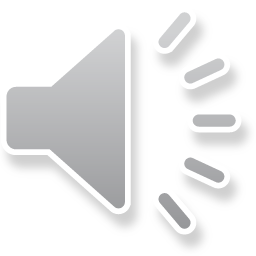 Загадка 2
Заворчал живой замок,Лёг у двери поперёк.Две медали на груди.Лучше в дом не заходи!
Загадка 3
Ест траву, жуёт. Молчит…
А потом полдня мычит.
Мне погладите бока – 
Дам парного молока.
Что лишнее?
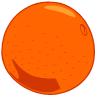 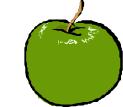 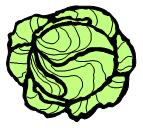 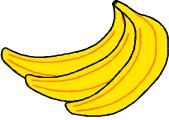